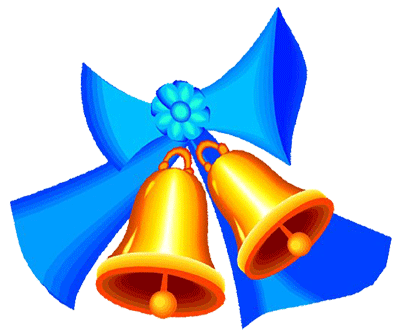 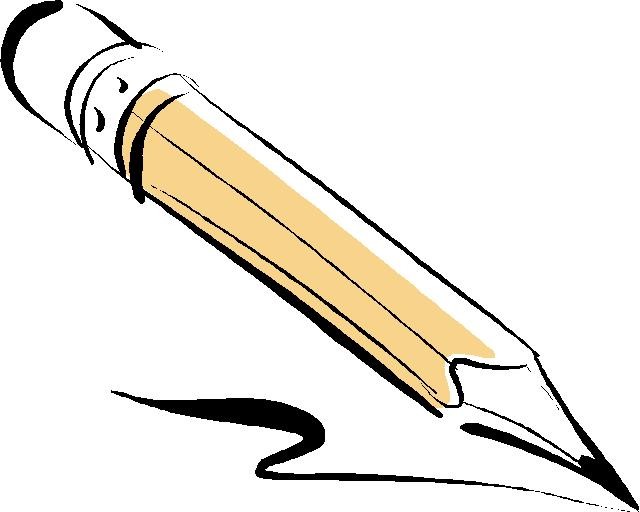 Чистописание
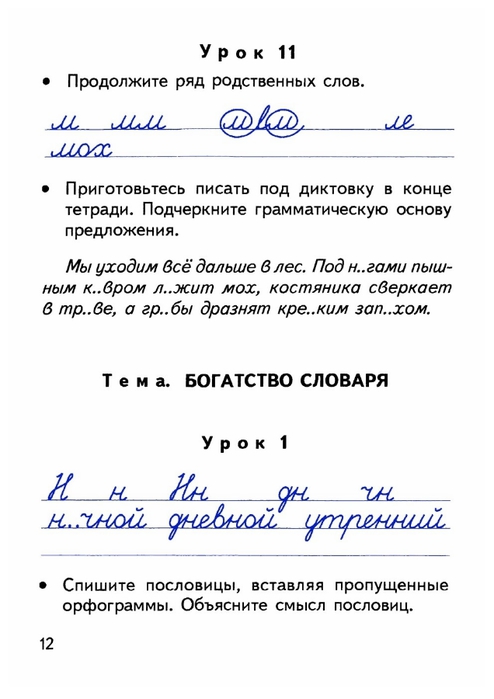 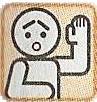 Определяем    тему   урока
ТЕМА УРОКА:
Местоимение как часть речи
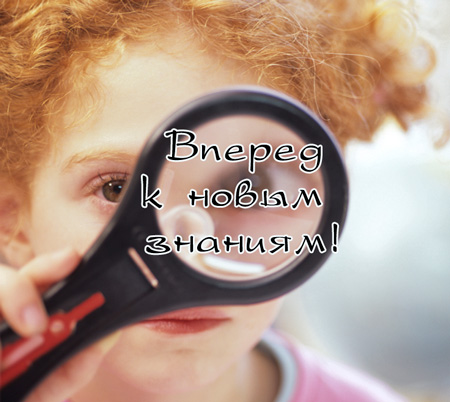 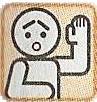 Определяем    цель    урока
Цель урока:
Изучить местоимение 
как  часть речи.
ЗАДАЧИ: 
УЗНАТЬ, ЧТО ТАКОЕ МЕСТОИМЕНИЕ;
ВЫЯСНИТЬ  КАКОВА РОЛЬ МЕСТОИМЕНИЯ В РЕЧИ;
УЗНАТЬ ОСОБЕННОСТИ МЕСТОИМЕНИЯ;
НАУЧИТЬСЯ РАСПОЗНАВАТЬ МЕСТОИМЕНИЕ В РЕЧИ.
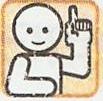 Решаем проблему, открываем новые знания
Прочитайте текст.
  	
	Сова — хищная птица. Из всех видов хищников сова считается лучшим охотником. У совы мощные когти и чуткие уши.
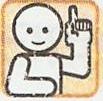 Решаем проблему, открываем новые знания
Я о себе такого мнения:  Огромна роль местоимения!  Я делу отдаюсь сполна:  Я заменяю имена!
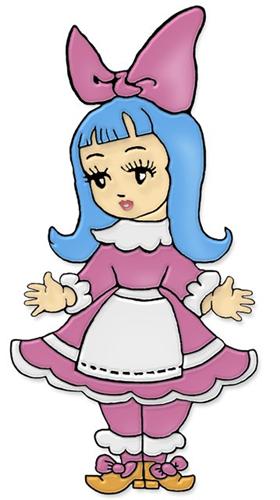 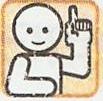 Решаем проблему, открываем новые знания
Вывод: 
Местоимение –это часть речи,  которая употребляется вместо имени существительного.
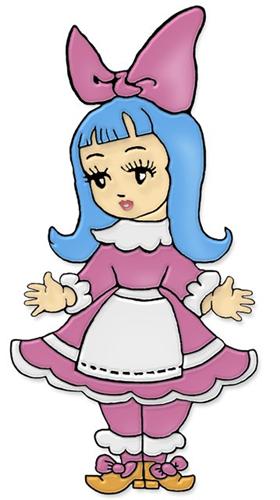 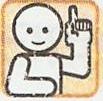 Решаем проблему, открываем новые знания
Вывод:
Местоимения делают нашу речь разнообразной, яркой, помогают избежать повторов.
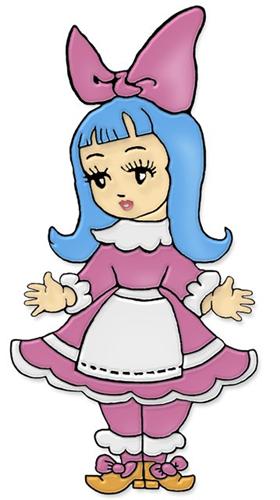 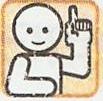 Решаем проблему, открываем новые знания
Вывод:
Местоимение - часть речи, которая указывает на предмет, но не называет его.
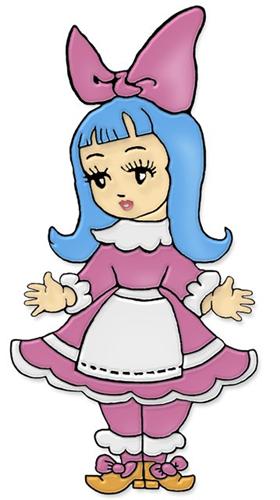 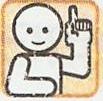 Решаем проблему, открываем новые знания
Я и Мы, Ты и Вы,Он, Она, Оно, Они –Все слова отличные,Важные и личные.Это без сомненияВсе местоимения.
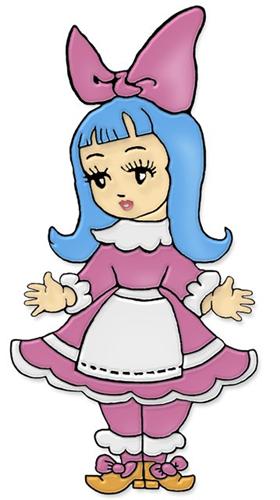 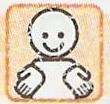 Сравниваем свой вывод с авторским
Местоимение -это часть речи, которая не называет предмет, а только на него указывает. Я , Мы, Ты и Вы,Он, Она, Оно, Они называются личными.
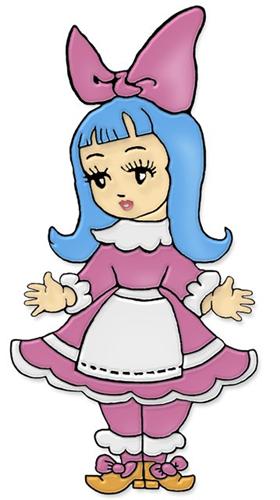 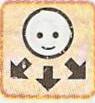 Применяем новые знания. Развиваем умения
На рыбалке.
 	Однажды Коля пошел ловить рыбу.
 Его не было дома целый день. Ему удалось поймать много рыбы.
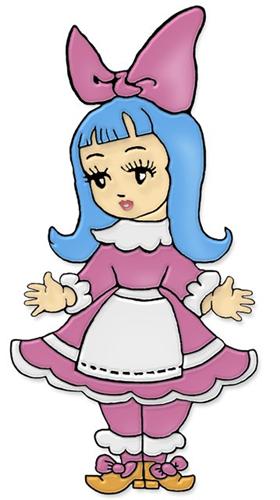 Физкультминутка
Я пригрею посильней-   
Побежит с горы ручей. 
Поднимусь повыше я, 
Здравствуй, Красная Весна! 
Поднимусь повыше я,   
Здравствуй, Красная Весна!
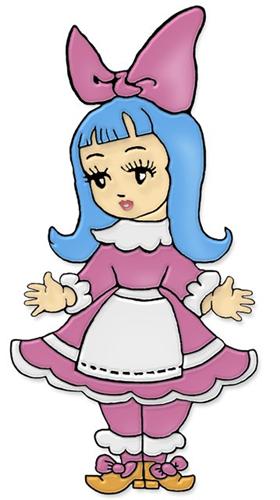 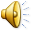 Применяем новые знания. Развиваем умения
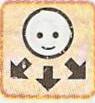 Мы, с вами, с тобой, тебя, я.
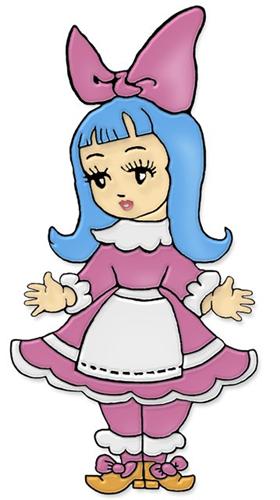 ЗАДАЧИ: 
УЗНАТЬ, ЧТО ТАКОЕ МЕСТОИМЕНИЕ;
ВЫЯСНИТЬ  КАКОВА РОЛЬ МЕСТОИМЕНИЯ В РЕЧИ;
УЗНАТЬ ОСОБЕННОСТИ МЕСТОИМЕНИЯ;
НАУЧИТЬСЯ РАСПОЗНАВАТЬ МЕСТОИМЕНИЕ В РЕЧИ.
Продолжите предложения

Сегодня я узнал…
Теперь я могу…
Я научился…
Я понял, что…